PERSONALITY ADJECTIVES
What are you like?
What´s your brother like?
WHAT   +            +                +    LIKE   ?

I´m sociable and funny
He´s  bossy and selfish
AM
IS
ARE
FUNNY
TALENTED
STRONG
KIND
SHY
NERVOUS
SELFISH
EASY GOING
QUIET
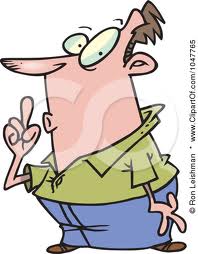 FRIENDLY,
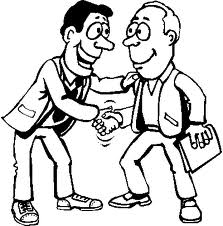 EASYGOING
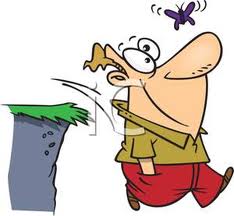 TALKATIVE
CHEERFUL
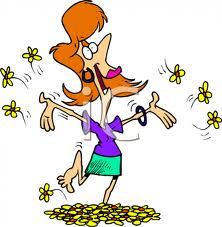 KIND
GENEROUS
SELFISH
POLITE
RUDE
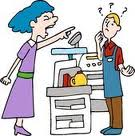 LAZY
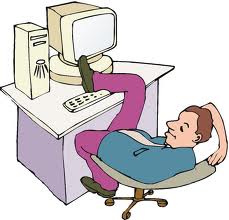 ,HARDWORKING
CLEVER
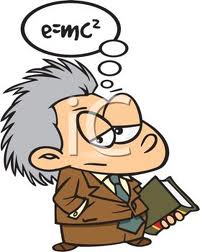 FUNNY
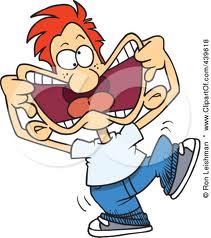